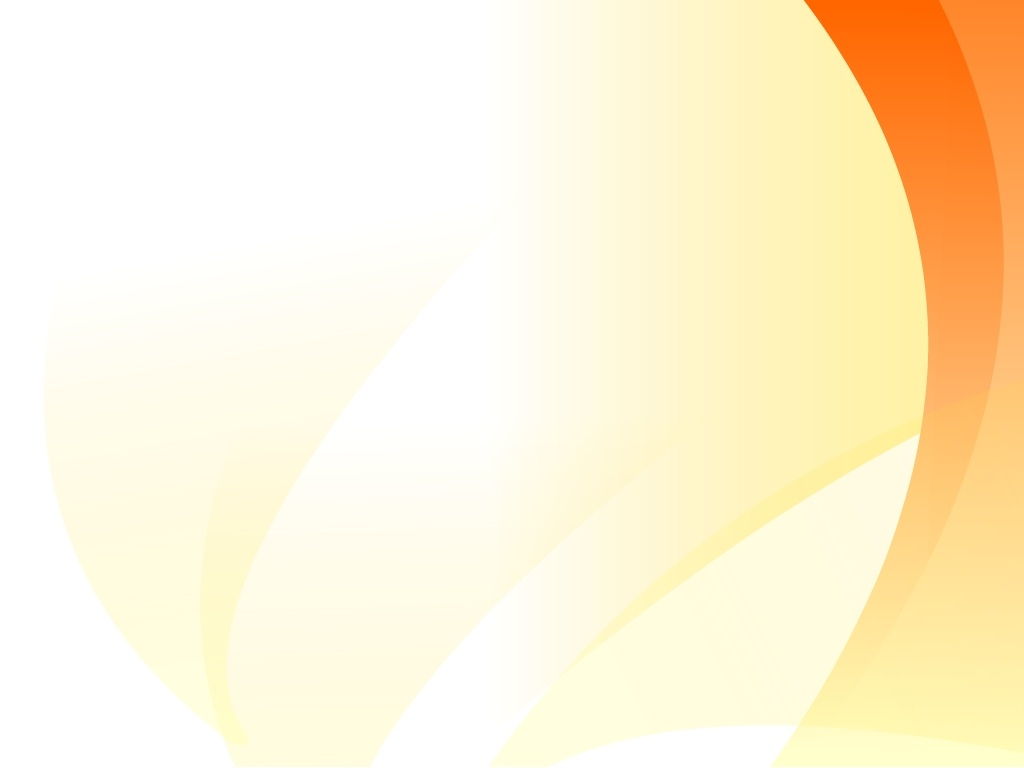 What Can You Go Through
1 Corinthians 10:13
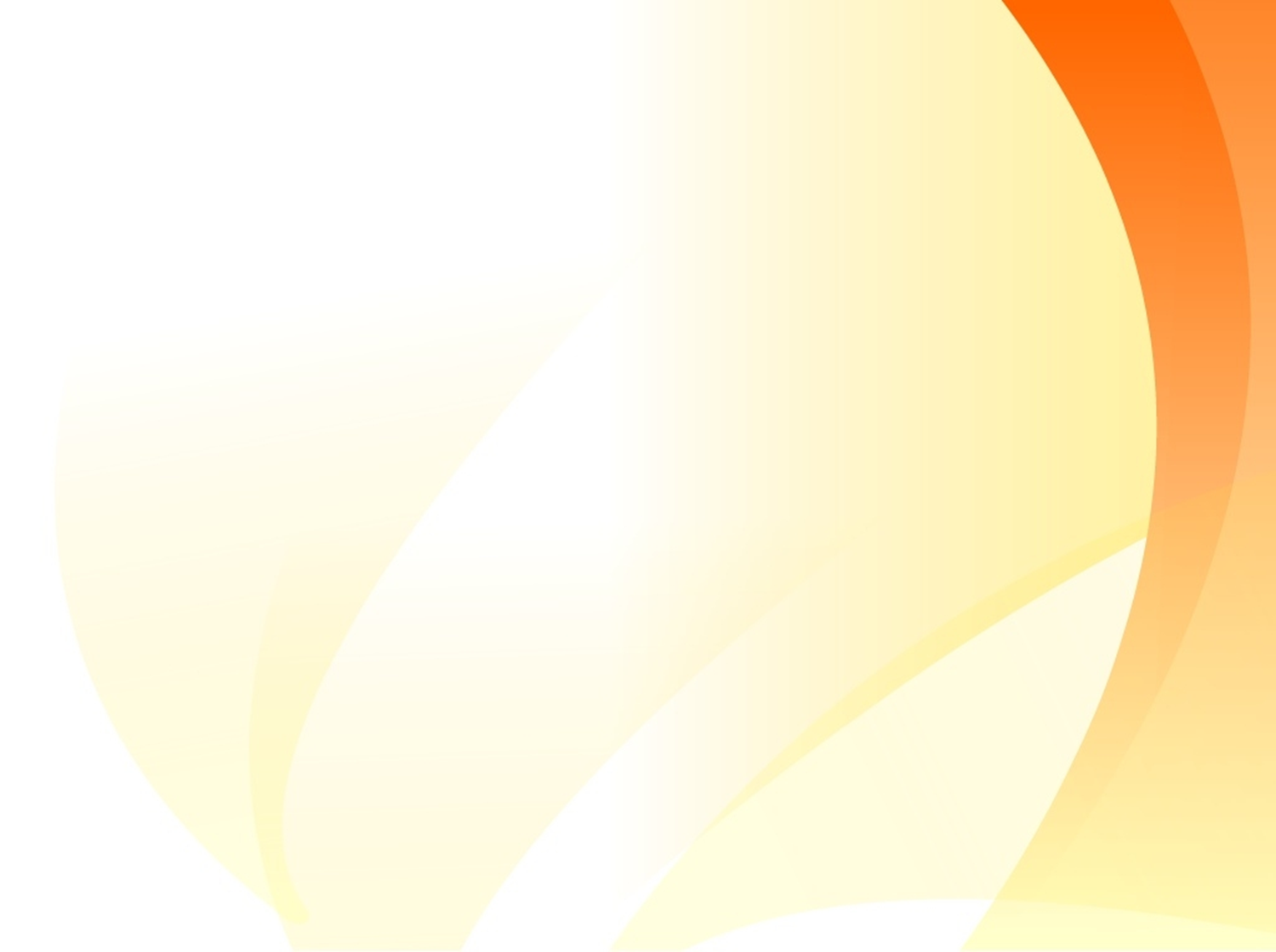 God On Your Side
Ephesians 6:14-17 armor of God 
Romans 8:31 if God is for us who can be against us 
Philippians 4:13 all things through Christ 
1 Corinthians 10:13 a way of escape
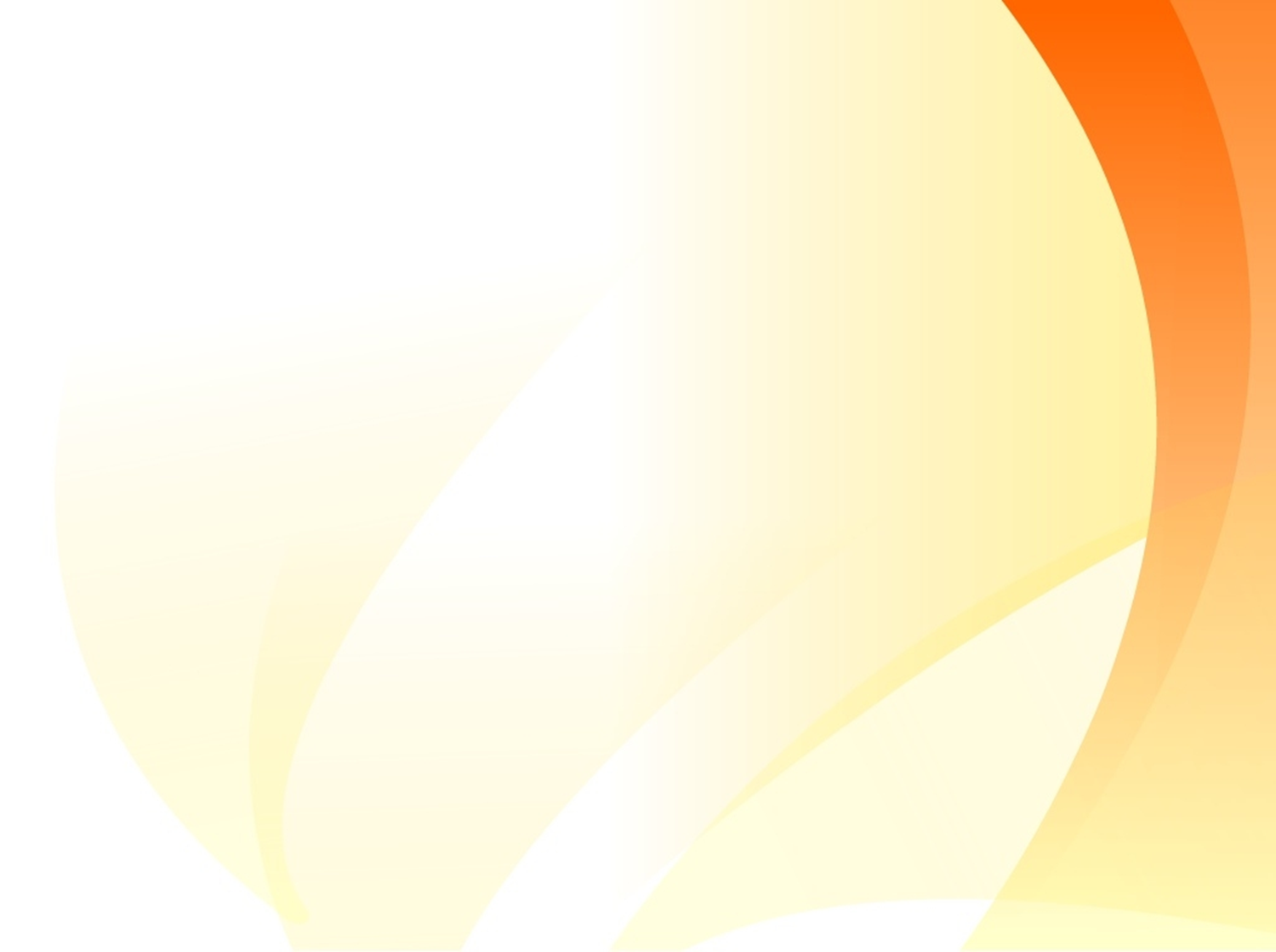 What Can You Overcome
Genesis 6 flood of the entire world 
1 Samuel 17:4-7 a giant 
Daniel 3:19-25 death 
Daniel 6:10 knowing the conscience 
Job 1:13-19,2:7,9 lose of everything